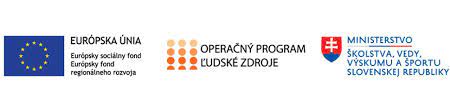 Osobný a podnikateľský účet
Ing. Alena Buchtová
Apríl 2022
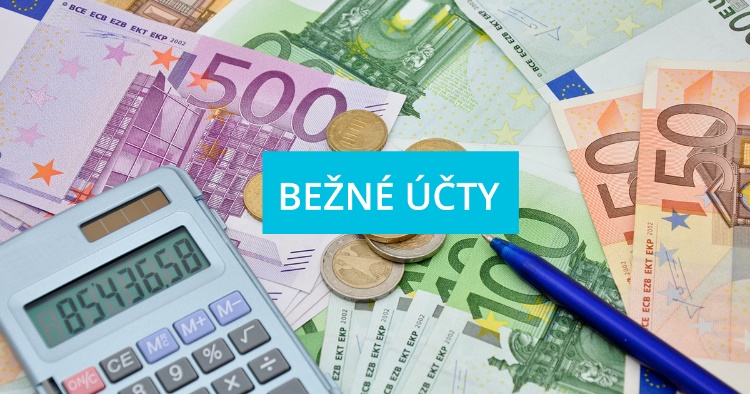 Bankový účet
Bankový účet je finančný účet v banke, ktorý zaznamenáva finančné operácie medzi klientom a bankou

Účet  v banke
    - depozitný – založený za účelom vkladu peňažných prostriedkov
    - úverový – založený za účelom pôžičky od banky
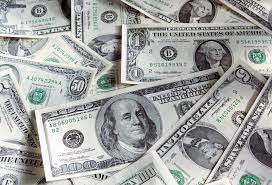 Účet  v banke
Podľa meny
   - v domácej mene – v eur
   - devízový účet – používaný na finančné operácie v cudzej mene                                 napr. pri exporte a importe tovaru
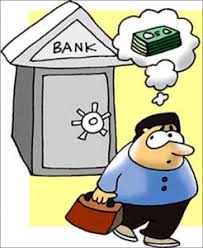 Bankový účet
Podľa účelu
Bežný účet – vykonávanie bežných finančných transakcií
Sporiaci účet – založený za účelom sporenia prostriedkov
Termínovaný vklad – druh účtu s vyšším úrokom úročenia na vkladanie voľných finančných prostriedkov
- Úverový účet – evidencia úveru klienta
Typy operácií na bankovom účet
Vklad v hotovosti

Výber v hotovosti

Príkaz na úhradu

Príkaz na inkaso

Bankové poplatky
Podnikateľský účet sa od osobného odlišuje:
   - vyššie poplatky
   - jednoduchšie účtovníctvo ( nemiešajú sa osobné a firemné platby)
   - banky ponúkajú rôzne balíčky a rôzne výhody
   - jednoduchšia komunikácia s finančnou správou
   - v prípade exekúcie exekútor odstaví iba podnikateľský účet a s
      osobným účtom môžeme disponovať
Podnikateľský účet
Zriadenie podnikateľského účtu
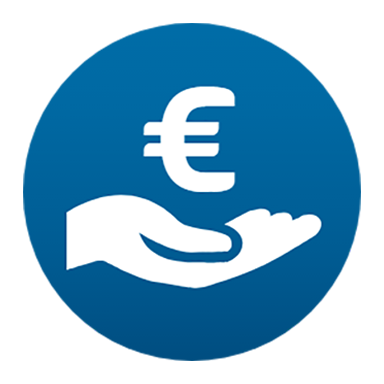 K zriadeniu podnikateľského účtu v banke potrebujeme nasledovné doklady
   - doklad totožnosti
   - živnostenský list
   - v prípade právnickej osoby výpis z obchodného registra
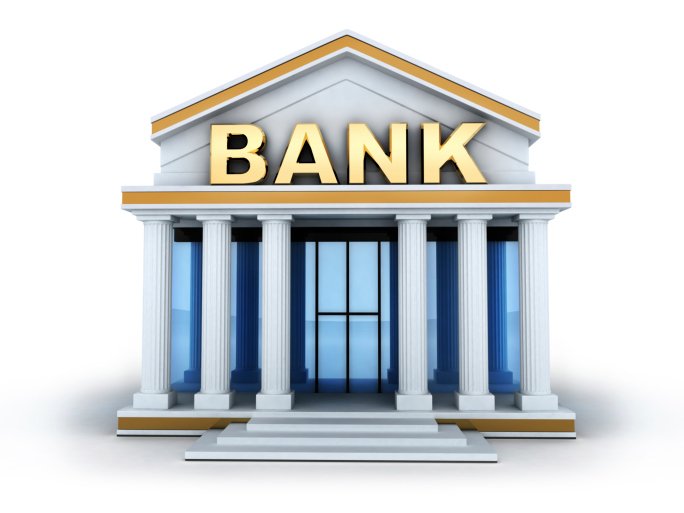 Druhy podnikateľských účtov
Pre podnikateľov ( živnostníkov)
Pre malé a stredné firmy
Pre veľké firmy a korporácie
Profesionálny účet ( pre lekárov, advokátov, notárov...)